Спортивный инвентарь
Спортивный инвентарь
Зимний вид спорта
Летний вид спорта
хоккей
КлюшкаШайбаВоротакатокКонькиШлем
клюшка
Как солдата нет без пушки,
Хоккеиста нет без…
Шайба
Гоняют клюшками по льду её у нас всех на виду. 
Она в ворота залетит, и кто-то точно победит
Ворота
На поле лед, забор вокруг,
И нарисован в центре круг.
По полю носится народ,
Как будто ищет выход – вход.
Для шайбы здесь – два входа
И что это?
Каток
В городе есть стадион,
Только очень скользкий он.
Чтобы там как ветер мчаться,
На коньках учись кататься.
Коньки
Кто на льду меня догонит?
Мы бежим вперегонки.
А несут меня не кони,
А блестящие…
Шлем
Вратаря
Игрока
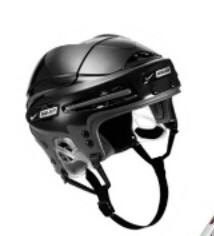 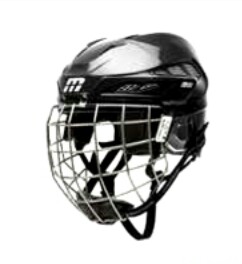 Для чего шлем надевают?
Шлем спасает, защищает.
Если будет шлем с тобой,
Отразишь удар любой.
Художественная гимнастика
Мячлентаобручскакалкабулавы
Мяч
Он лежать совсем не хочет.
Если бросишь, он подскочит.
Чуть ударишь, сразу в вскачь,
Ну конечно - это…
Лента
Что в руке, как змейка вьётся?
Как предмет такой зовется?
Обруч
Кто тот снаряд спортивный крутит,
Тот очень стройным скоро будет.
скакалка
Я прыгаю через неё,
А она  - через меня.
булавы
Гимнастка бросает и тут же их ловит.
На кегли слегка по форме похожи.